General Education ImplementationFaculty Senate – May 11, 2023
Academic Affairs
General Education Implementation
Provost
2%
Steering Committee
8%
Core Team
20%
% Decisions
Policy and Process (Baccalaureate Core Committee)
Pedagogical Support and Development
Operations
Organizational Change Management
Core Team Committees
70%
Administrative Processes
Faculty Senate Processes
Retired: Learning Outcomes, Criteria, and Rationale (LOCR) ​
Academic Affairs
1
[Speaker Notes: McKenzie

Implementation Components
Development of Learning Outcomes, Criteria and Rationale (LOCR) for each category of the new general education curriculum
Course development/revisions to meet the new LOCRs and faculty support/resources
Establish policy and process standards for the governance of the new general education curriculum
Operational implementation in university systems
Development of a phased training, communication and marketing roll out of the new general education curriculum to relevant stakeholders
Transition plan from old curriculum to new curriculum - work with students to ensure minimal impact for those completing old curriculum and those completing the new curriculum

LOCR workgroups were not responsible for budget considerations and larger picture implementation issues]
Implementation Project Timeline
January 31, 2025
Initial set of courses approved through curriculum process (CIM)
Summer 2023 – January 31, 2025
Course development and redesign institutes
April 13, 2023
Faculty Senate Approved Learning Outcomes, Criteria, and Rationale (LOCR)
Summer 2025
General Education goes live!
Fall 2023 – January 31, 2025
Bacc Core Committee – review and approval of courses
July 2023 – June 2024
Phase I Installation
July 2024 – January 31, 2025
Phase II Installation
Academic Affairs
2
[Speaker Notes: McKenzie -
Long timeline – low intensity 
Short timeline – high intensity work 
Long processes does not mean more engagement, short processes are better for a heavy lift like this, there was substantial engagement. No matter if we took longer or had this short process, people would have felt rushed - don't mistake exhaustion for rigor]
BCC – Gen Ed Policies & Ops
Current status: Published on GenEd website:
Double counting: Allow students to count program-embedded Gen Ed courses
Dual listing​: Courses must register in a single Gen Ed category
Course levels​: LOCR-defined links between categories, courses and course levels
Accessible language​: Use of commonly understandable language for students
De minimis criterion​: Criteria for minimal content to be eligible for a Gen Ed category
Intra-category diversification​: Taking different subjects within a single category
Use of OSU learning platform​: For syllabus, grades, class communication  
Course materials (OER): Stresses the need for OER Gen Ed course materials
New/Change course proposal review process
Class sizes: LOCR-defined maximum class sizes, university minimum class policy
Faculty development: Prof. dev. for faculty to develop and teach Gen Ed courses
Course credit transfer: Transfer of course credit from other schools and institutions
Academic Affairs
3
BCC – Gen Ed Policies & Ops (Cont'd)
Remaining:
Learning Outcome Assessment: In progress...
Variances & exceptions

No policies (after discussion):
Grade minima
Expertise
Syllabus visibility
Non-GenEd units
Academic Affairs
4
Course (re)design
Corvallis and Cascades*: 
Course Adaptation and Design Institute (CADI):
Mandatory for everyone adapting or designing a GenEd course.
Product: Complete CIM proposal, Course map, Course design.
One day, synchronous. 
DPO, WIC, SeSo, and Transitions will have additional specialty professional development (PD) required. 
Ecampus*: 
Developing Online Course (DOC) 
Redeveloping Online Course (ROC) 

*Funding is available for (re)design
Academic Affairs
5
Teaching in GenEd
All who teach in GenEd will be required to participate in a Professional Development Module: 
CTL developed, Asynchronous, Canvas, ~1-3 hours
Objective: Provide evidence-informed practices to aid course design and development of course map, syllabus, assignments, and assessments.
On-demand 
Recertification required every 3 years
Academic Affairs
6
FAQs
I am (re)designing on-campus & on-line courses, do I need both CADI &  DOC/ROC? 
Answer: Yes.
Are CADIs going to be accessible remotely? 
Answer: Yes. 
I am developing different courses, do I go through different CADIs? 
Answer: No
Are CADIs Gen Ed course category specific?
Answer: No, the CADI covers all Gen Ed categories. However, some Gen Ed categories; e.g., WIC, DPO, SeSO, etc. may have additional professional development requirements.
 If I am teaching but not developing a course, do I have to attend CADI?
 No (on-campus class): Enroll in a self-guided Canvas Guide for key material.
 Yes (on-line class): Teaching Online Course or New Instructor Training.
Academic Affairs
7
Phase I Installation (July 2023-June 2024)
Academic Affairs
8
[Speaker Notes: Colleges need to communicate their intentions for development, this needs to be provided by the designee on an on-going basis, with a first-check-in of October 1 at the latest: 
Schedule of quarterly due dates 
Intentions by July 1, 2023 (for Sept. CADI)
October 1, 2023 (for Winter CADI)
Jan 1, 2024 (for Spring CADI)
April 1, 2024 (for Summer CADI)
+ deadlines and when things open 
+ CIM course proposal form won't open until September 
+ CADI deadlines

(CADI – Course Design and Adaptation Institute) - 1-2 days (general to specific)

 Add to Statement form – 
current course number and intended course designator and number for level change
1st, 2nd, 3rd choice for CADI

Course proposal form adds - 
OER info 
Signature Assignment]
Phase II Installation (June 2024 – January 2025)
Academic Affairs
9
[Speaker Notes: Colleges need to communicate their intentions for development, this needs to be provided by the designee on an on-going basis, with a first-checkin of October 1 at the latest: 
Schedule of quarterly due dates 
Intentions by July 1 (for Sept. CADI)
October 1 (for Winter CADI)
Jan 1 (for Spring CADI)
April 1 (for Summer CADI) (for future catalog year add)]
Statement of Intent Deadlines
Phase I Statement of Intent (CIM) Submission Dates and Deadlines: 
July 1, 2023 (for September 2023 CADIs)
October 1, 2023 (for Winter 2024 CADIs)
January 1, 2024 (for Spring 2024 CADIs)
April 1, 2024 (for Summer 2024 CADIs)

Phase II Statement of Intent (CIM) Submission Dates and Deadlines:
July 1, 2024 (for September 2024 CADIs)
October 1, 2024 (for Winter 2025 CADI for future catalog year additions to the curriculum)
January 1, 2025 (for Spring 2025 CADI for future catalog year additions to the curriculum)
April 1, 2025 (for Summer 2025 CADI for future catalog year additions to the curriculum)
Academic Affairs
10
Bacc Core Tableau Dashboard in CORE
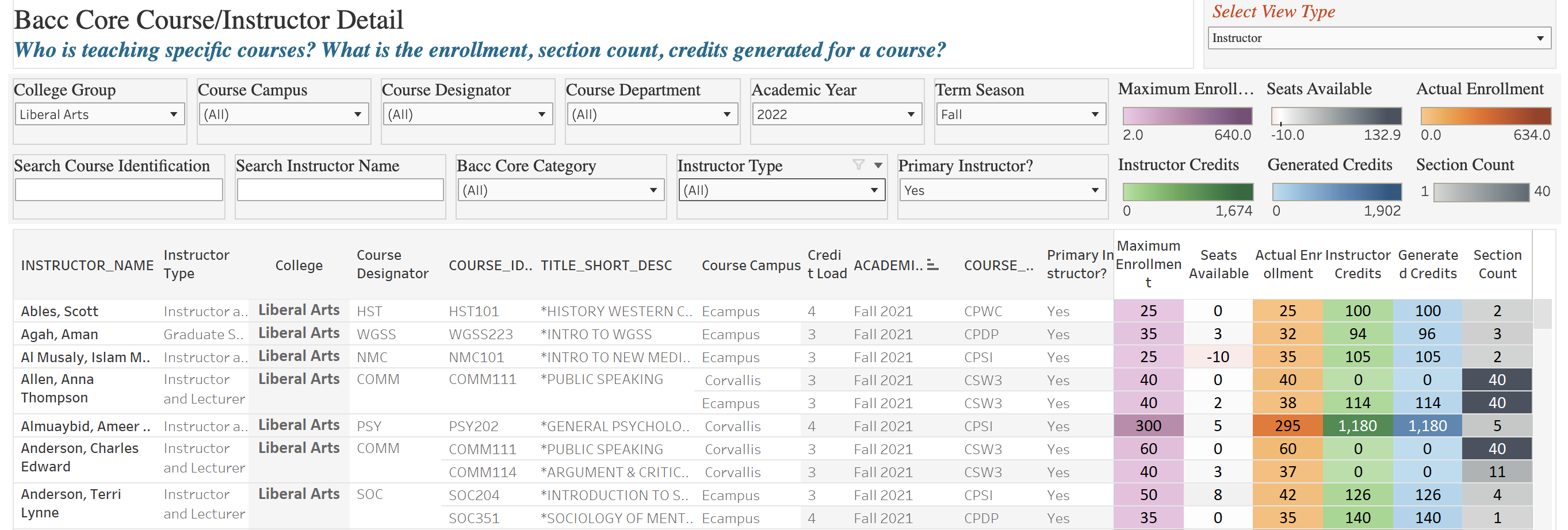 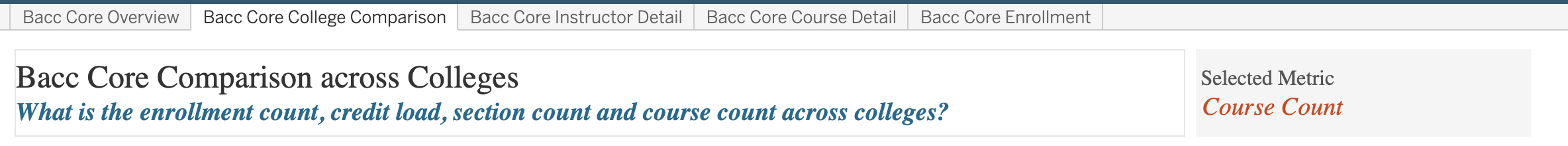 Academic Affairs
11